Tiny Forest
Karin van Toor 
Bas van Lith



10 mei 2019
Even voorstellen…
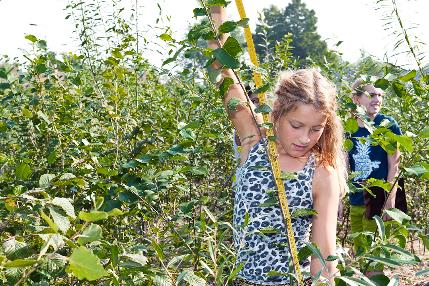 IVN Natuureducatie verbind mens en natuur

160 beroepskrachten
8000 vrijwilligers
25.000 leden
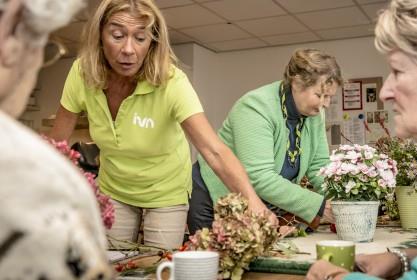 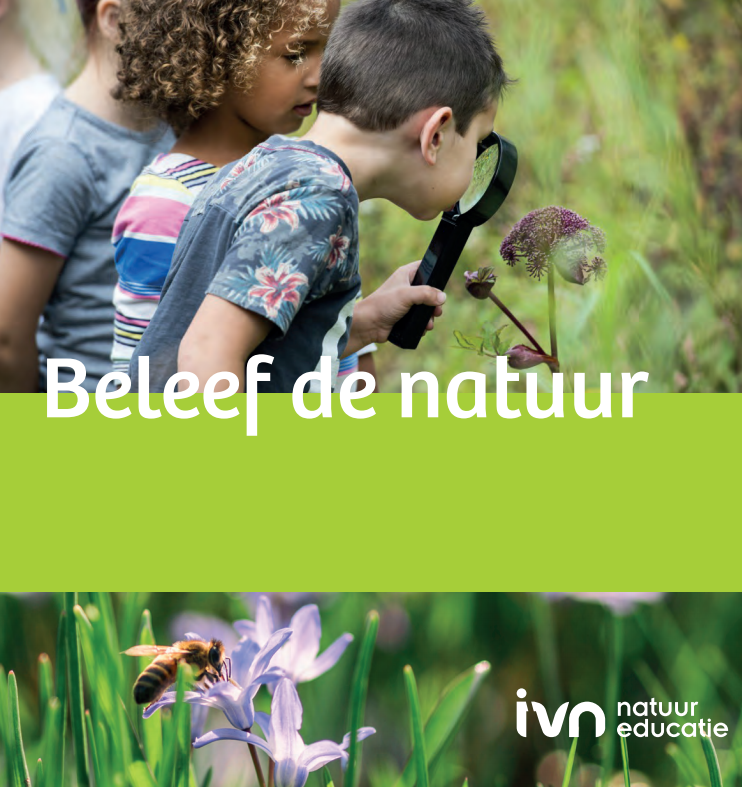 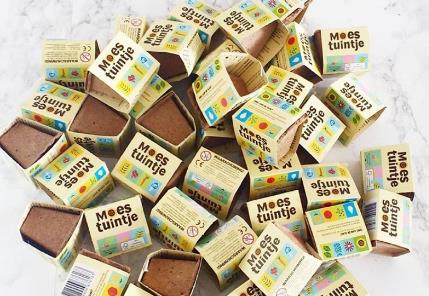 Workshop Tiny Forest
Programma
Presentatie: 
Wat is een Tiny Forest? 
Educatief gebruik van Tiny Forests
Naar buiten! 
Buitenopdrachten doen
Zelf aan de slag!
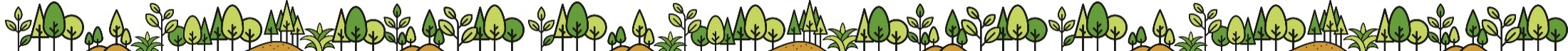 Wat is een Tiny Forest?
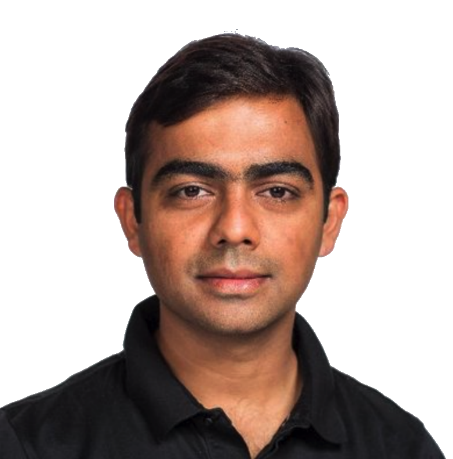 Shubhendu Sharma 



Dr. Akira Miyawaki
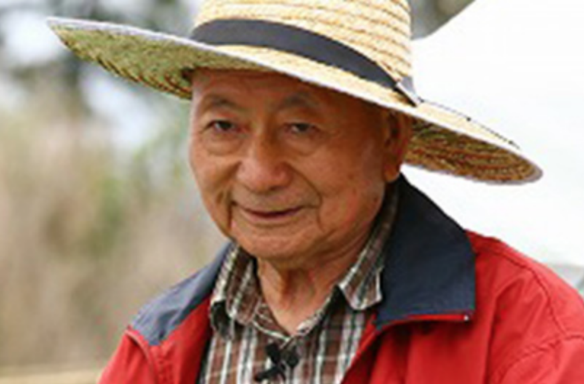 Wat is een Tiny Forest?
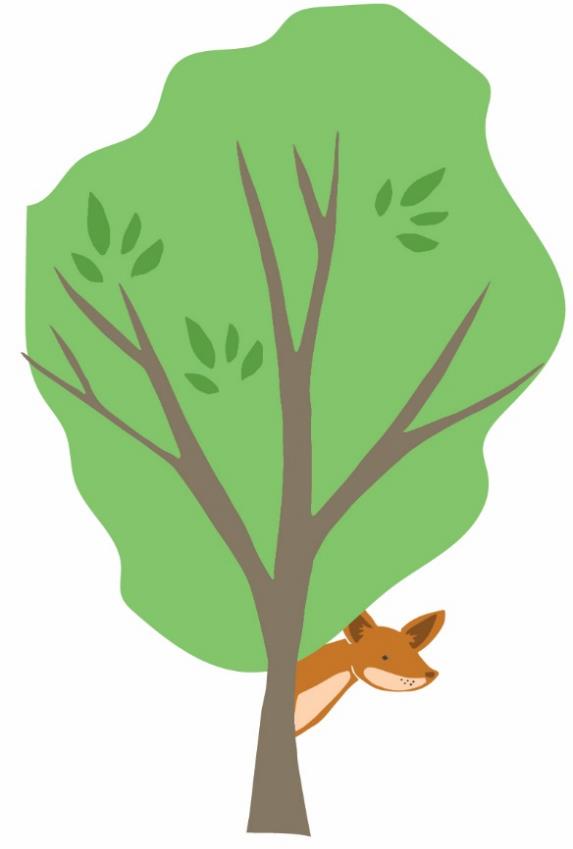 Weelderig en compact bos

Tussen de 200 en 400 m²

Alleen inheemse boomsoorten 
passend bij de bodemsoort
tot 36 verschillende soorten
dicht op elkaar geplant, 3 per m²
Waarom een Tiny Forest?
Natuur de stad in…
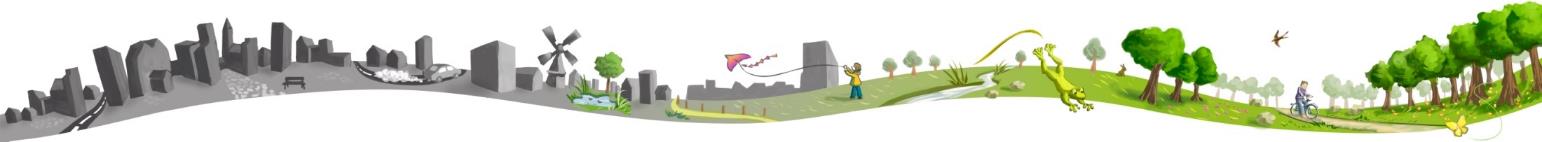 Kinderen de stad uit…
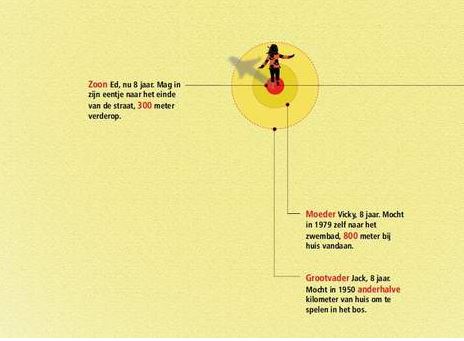 Natuur = gezond!
Mensen die ‘groener’ opgroeien, hebben…
Mensen die opgroeien in de stad, hebben…
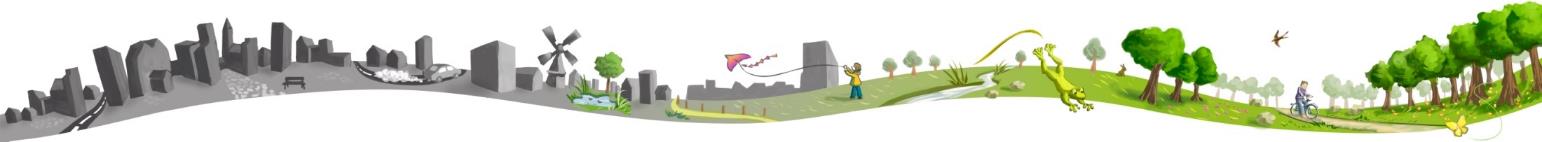 21% meer kans op angststoornissen
 39% meer kans op depressie
50% meer kans op schizofrenie
 Meer kans op obesitas, diabetes type II, hart- en vaatziekten en astma.
Minder kans op: 
angststoornissen 
depressie 
obesitas
diabetes type II
hart- en vaatziekten
astma 
schizofrenie
Natuur naar de stad…
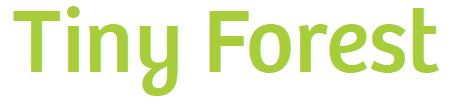 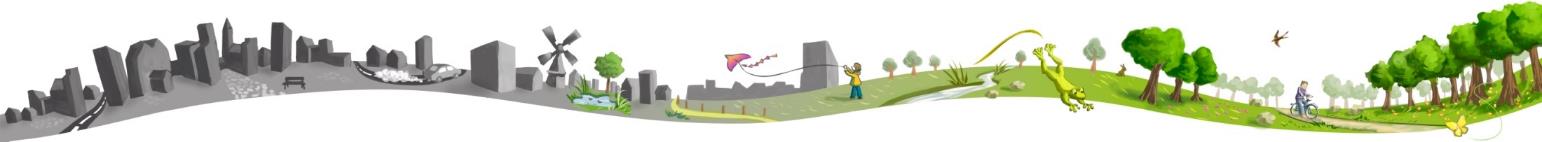 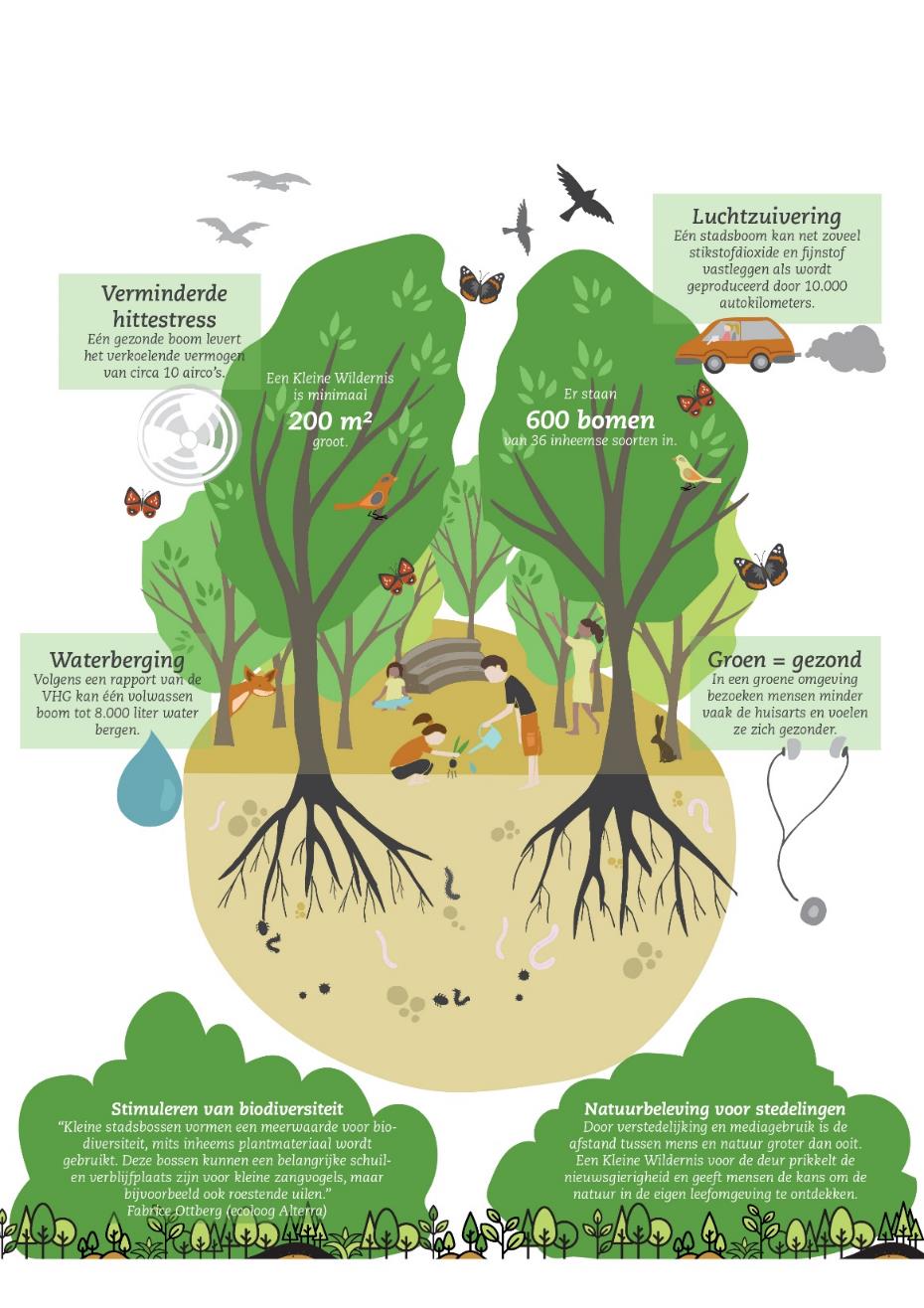 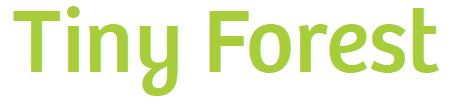 Tiny Forest
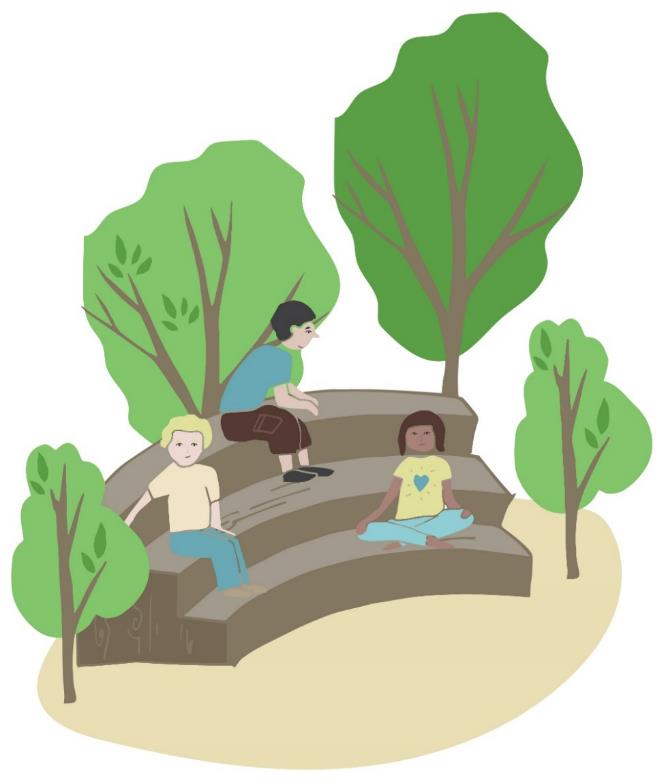 Op initiatief van buurtbewoners
Samen met de buurt
Samen met (basis)scholen
Goed voor de gemeenschap
Buitenlokaal!
Hoe ziet dat er dan uit?
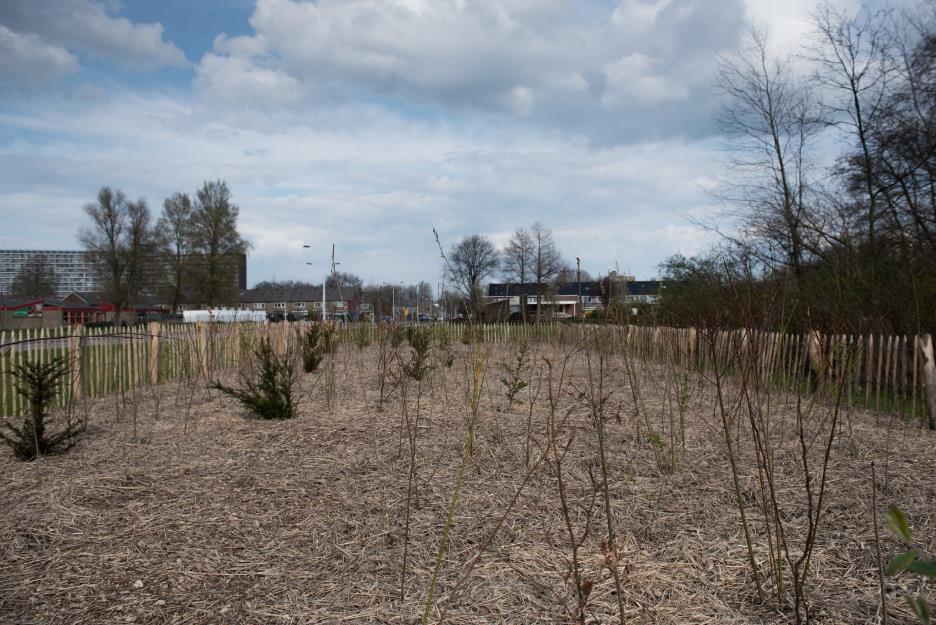 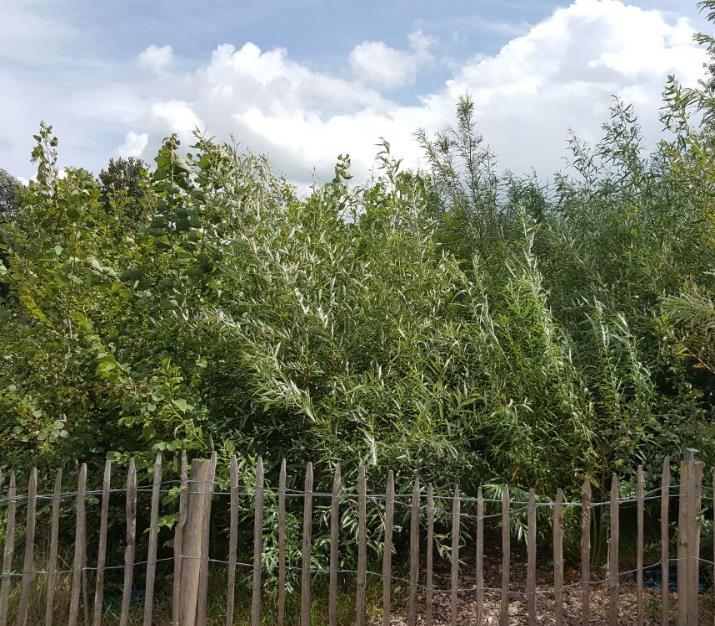 Zaandam, juli 2017
Zaandam, eind 2015
Hoe ziet dat er dan uit?
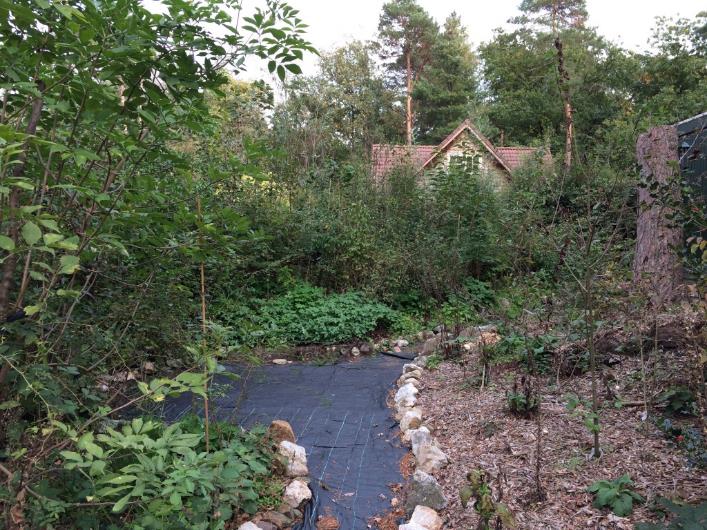 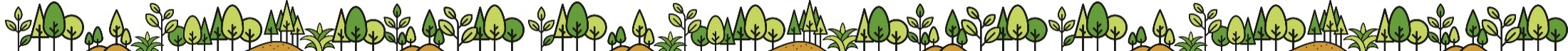 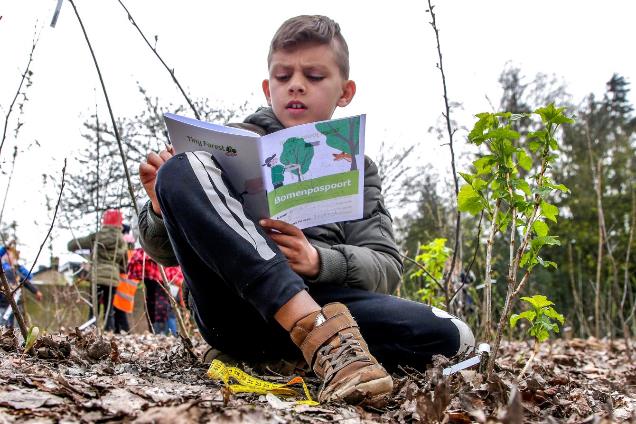 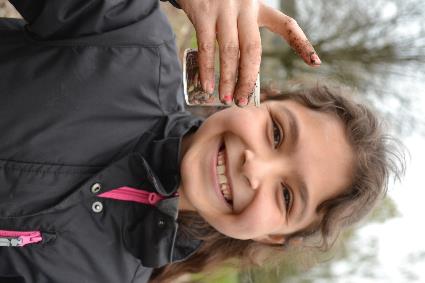 Meedoen? Kijk op www.ivn.nl/tinyforest
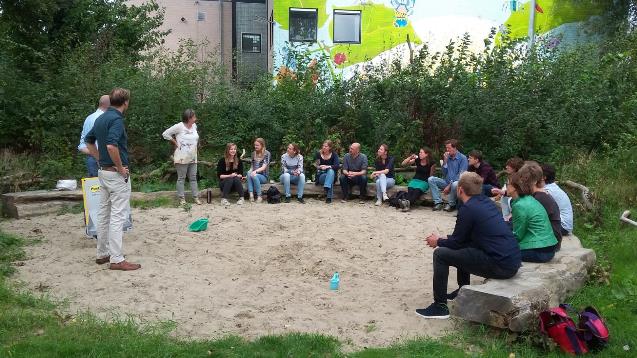 Waar staan we nu?
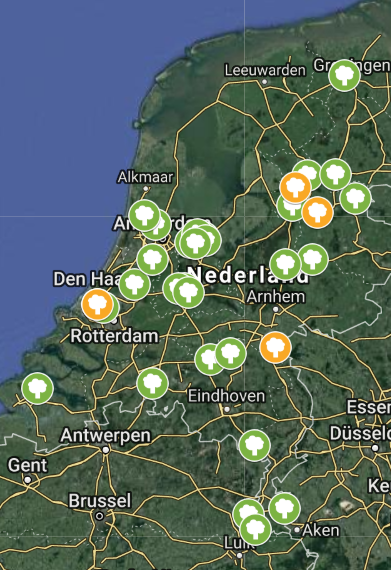 April 2019: 35 gerealiseerde Tiny Forests
Almere (6x), Alphen aan den Rijn, Apeldoorn, Breda, Dalfsen, Delft (3x), Deventer, Eijsden-Margraten, Groesbeek, Groningen, Hardenberg (2x), Heerlen, Hoogeveen, Kortgene (Noord-Beveland), Maastricht, Meppel, Oss, Utrecht (3x), 's -Hertogenbosch, Uithoorn, Weert, Zaandam (2x), Zwartsluis en Zwolle.
Komend najaar: aanplant 50 Tiny Forests!
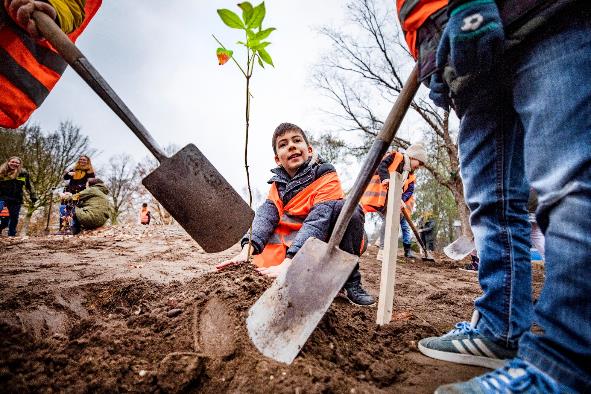 Buitenles
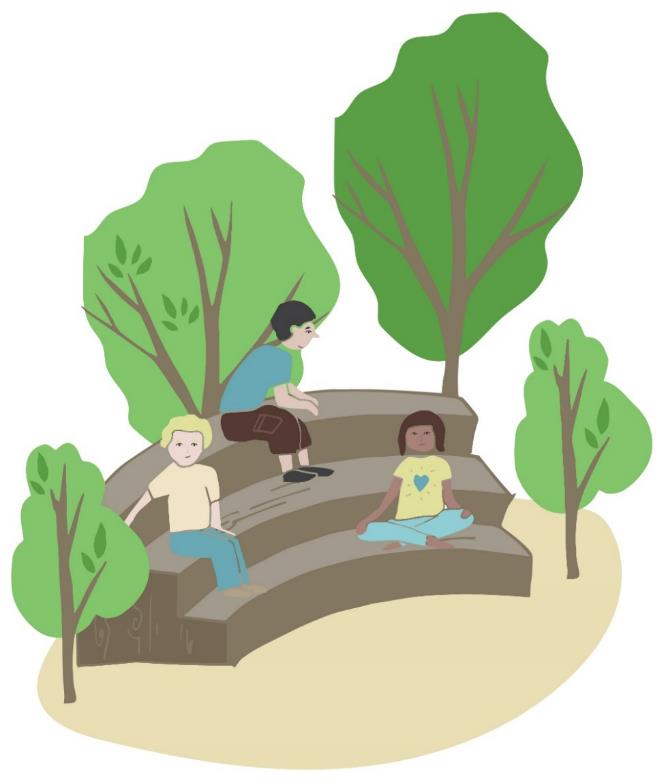 Waarom buiten leren?
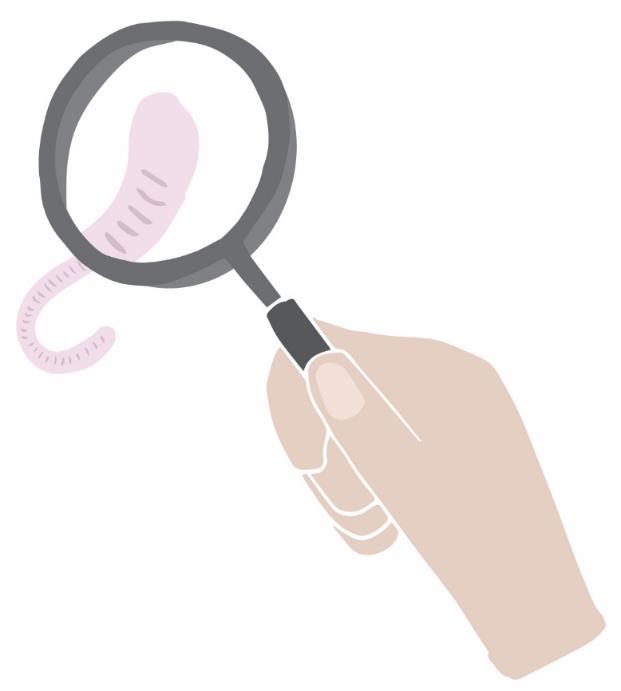 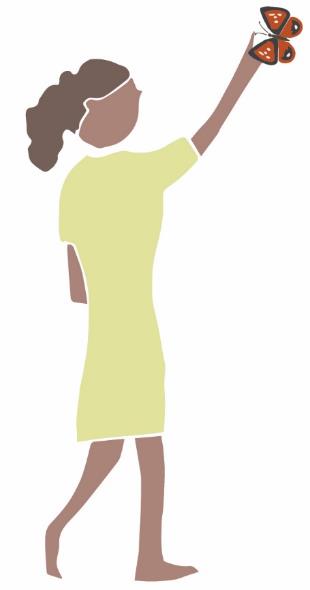 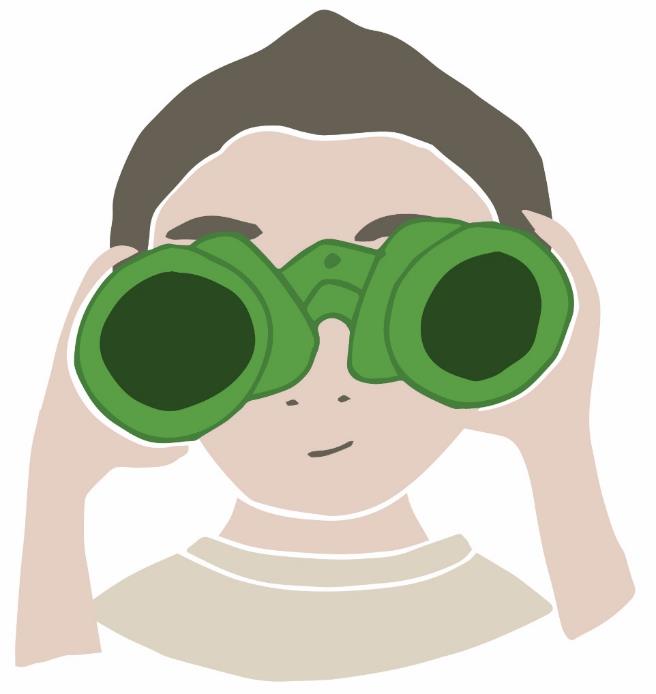 Waarom buiten leren?
Beweging
Motivatie
Echte en rijke context
Ervaringsgericht leren – beklijft beter
Om leren gaan met risico’s
Vakken integreren
Ruimte voor verschillende leerstijlen
Leren over de eigen leefomgeving
Samenwerken 
Natuurbeleving
Leren zorgen voor de natuur
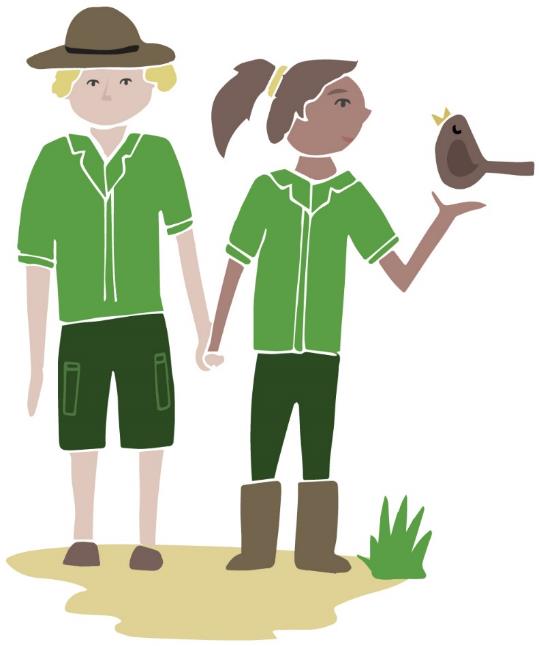 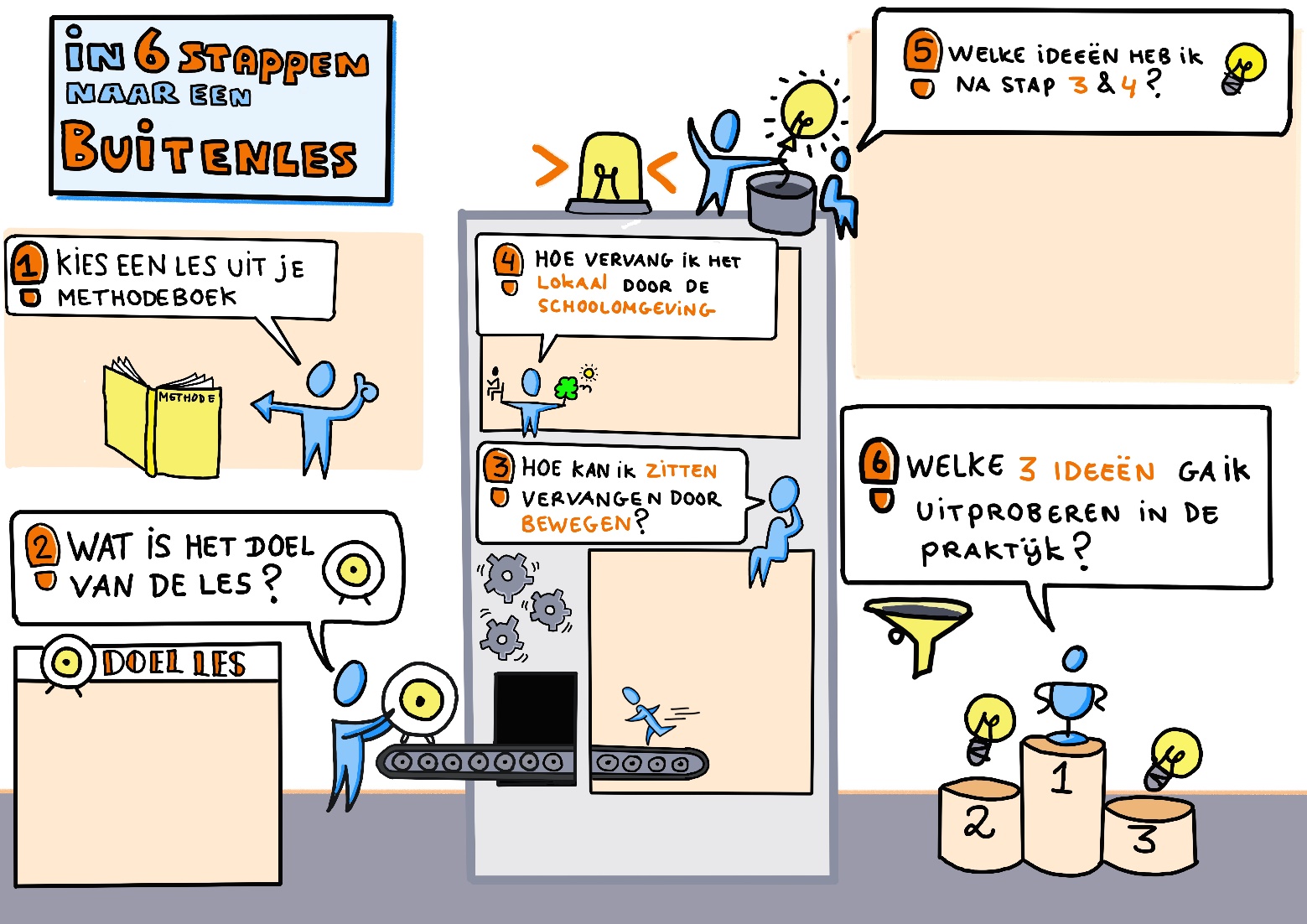 Zelf aan de slag!
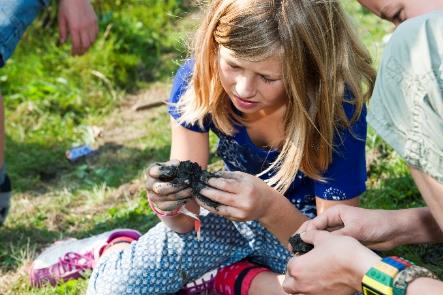 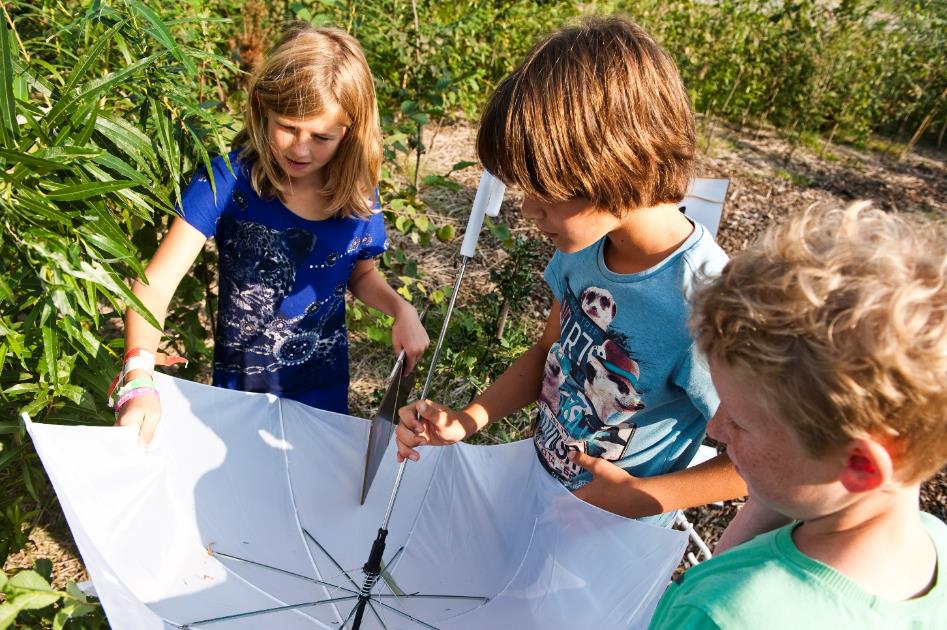 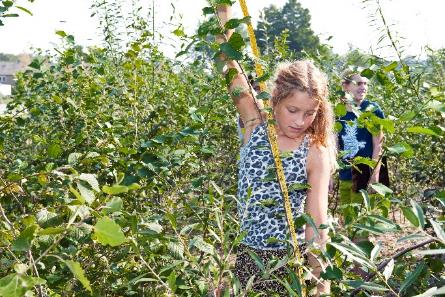